Ministarstvo regionalnoga razvoja i fondova Europske unijePROGRAM INTEGRIRANE FIZIČKE,GOSPODARSKE I SOCIJALNE REGENERACIJE MALIH GRADOVA NA RATOM POGOĐENIM PODRUČJIMA Knin, 19.12.2017.
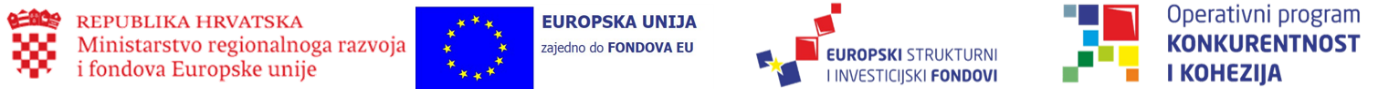 O PROGRAMU
Što je Program integrirane regeneracije:
 novi pristup/mehanizam koji se provodi u pet odabranih depriviranih pilot područja u RH uz pomoć EU sredstava s ciljem fizičkog, gospodarskog i socijalnog oporavka tih područja (tzv. integrirani teritorijalni participativno planski pristup):
 sredstva iz 2 različita EU fonda (EFRR i ESF) integriraju se i ciljano ulažu u odabrana pilot područja (integrirani pristup)
 sredstva se ulažu u tematski različite projekte na odabranom prostoru/teritoriju (integrirani teritorijalni pristup)
 projekte predlaže i zajednički odabire lokalna zajednica - pilot gradovi u partnerstvu s ostalim dionicima iz javnog, civilnog i privatnog sektora odabiru projekte koji najbolje rješavaju ključne probleme pilot područja (participativni pristup) 
 konačni projekti za provedbu definiraju se u Intervencijskom planu pilot područja
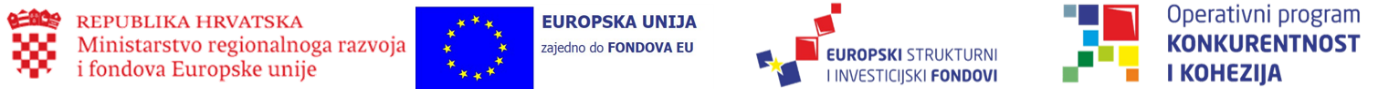 O PROGRAMU
Tko i kako provodi Program:
MRRFEU u okviru Operativnog programa Konkurentnost i kohezija (OPKK) i 
MRMS u okviru Operativnog programa Učinkoviti ljudski potencijali (OPULJP) 2014.-2020
Okvirna sredstva za provedbu Programa: 
120 milijuna eura (100 mil. eura iz EFRR - OPKK i 20 mil. eura iz ESF - OPULJP)
od čega po svakom pilot gradu 22,5 milijuna eura (18,5 mil EFRR i 4 mil. ESF)
Svrha i cilj Programa:
fizički, gospodarski i socijalni oporavak pet odabranih depriviranih pilot područja  
poboljšanje socioekonomskih i životnih uvjeta stanovnika u odabranim pilot područjima
smanjivanje daljnjeg gubitka stanovništva na pilot područjima
smanjenje nejednakosti, socijalne isključenosti i siromaštva na odabranim područjima 
uspostava i testiranje novog modela regeneracije depriviranih područja s ciljem širenja tog modela na nova područja (identificirana kroz mapiranje siromaštva)
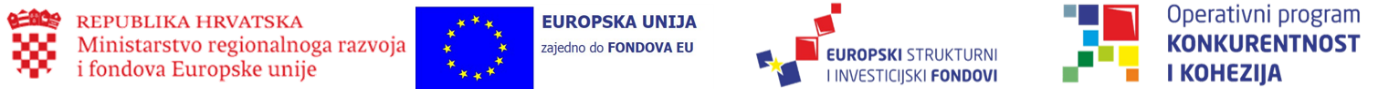 ODABIR GRADOVA
Tko i kako odabire pilot područja:
MRRFEU na temelju kriterija definiranih u OPKK
Kriteriji za odabir pilot područja:
Indeks višestruke deprivacije
Veličina grada prema broju stanovnika (10.000 - 35.000)
Status okupiranosti tijekom Domovinskog rata
Odabrana pilot područja (Odlukom MRRFEU od 18. veljače 2015.):	
 Beli Manastir s općinom Darda (zbog značajnog udjela pripadnika romske manjine) 
 Benkovac 
 Knin 
 Petrinja
 Vukovar
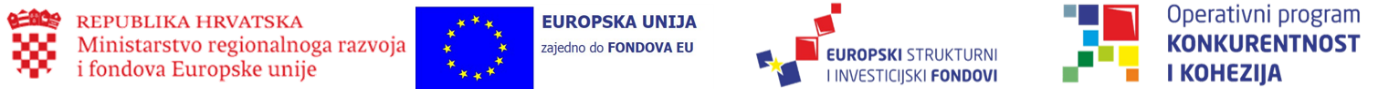 INTERVENCIJSKI PLANOVI
Što su Intervencijski planovi: 
strateški dokumenti: analiziraju ključne probleme područja, definiraju viziju, ciljeve i prioritete razvoja područja
operativni dokumenti: definiraju konkretne projekte s dinamikom i planom provedbe
Vrste projekata u Intervencijskim planovima:
infrastrukturni projekti iz različitih područja (okoliš, mobilnost, turizam, kultura, poljoprivreda, društvene djelatnosti, poduzetništvo i sl.) - financiranje iz EFRR-a 
“soft” projekti usmjereni na jačanje ljudskih potencijala - financiranje iz ESF-a
Tko izrađuje Intervencijske planove:
odabrani pilot gradovi (lokalna samouprava) u partnerstvu s lokalnim dionicima iz javnog, civilnog i privatnog sektora (predstavnicima tijela javne vlasti, udruga, poduzetnika)
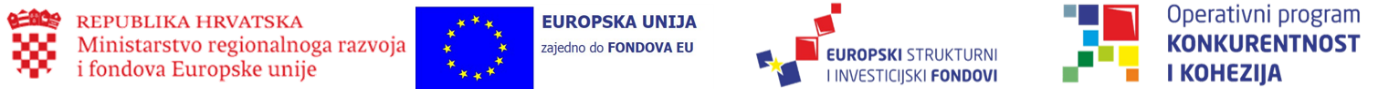 REZULTATI PROGRAMA
Izrađeno i odobreno 5 Intervencijskih planova za odabrana pilot područja
Izrađena metodologija za provedbu Programa
Pokrenuto 12 poziva za dostavu projektnih prijedloga:
2  poziva za horizontalne aktivnosti MRRFEU na uspostavi i razvoju Programa
6 poziva za gradove i gradske institucije (1 za pripremu projektne dokumentacije i 5 za provedbu infrastrukturnih projekata iz Intervencijskih planova)
4 poziva za razvoj poduzetništva u Belom Manastiru, Benkovcu, Kninu i Petrinji (datum objave 7. prosinca 2017.)
U pripremi poziv za razvoj poduzetništva u Vukovaru – plan objave do 31. siječnja 2018.
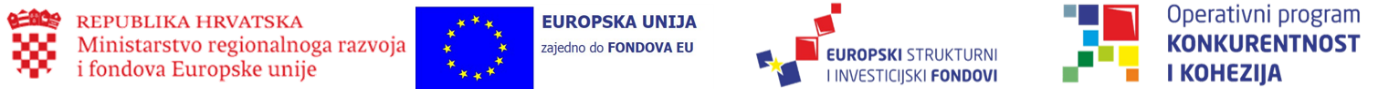 PODUZETNIŠTVO
Svrha i predmet poziva za poduzetništvo: 
podrška procesu jačanja gospodarske aktivnosti i poboljšanja konkurentnosti malog i srednjeg poduzetništva na području grada Knina
Rezultati poziva za poduzetništvo: 
usmjereni na povećanje konkurentnosti postojećih i otvaranje novih poduzeća kao i na otvaranje novih te očuvanje postojećih radnih mjesta
Ukupna alokacija za razvoj poduzetništva u pet pilot gradova je 66,65 milijuna kuna: 
Beli Manastir  - 4.250,000,00 kn
Benkovac - 11.900.000,00 kn
Knin - 22.250.000,00 kn
Petrinja - 21.250.000,00 kn
Vukovar - 7.000.000,00 kn
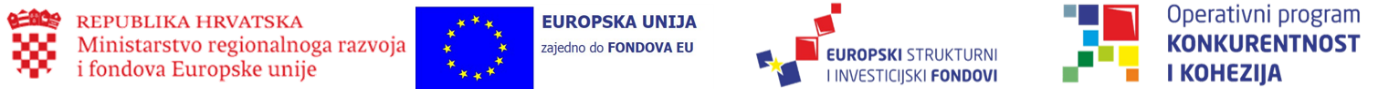 RAZVOJ PODUZETNIŠTVA U 
GRADU KNINU 
referentni broj: KK.08.2.1.14

- otvoreni poziv trajnog modaliteta-
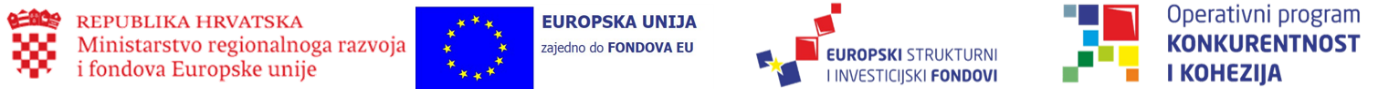 FINANCIJSKA ALOKACIJA
Ukupni iznos potpora u okviru poziva:

22.250.000,00 kn
A) REGIONALNE POTPORE
Najviša vrijednost potpore po prijavitelju 3.000.000,00 kn
Najniža vrijednost potpore po prijavitelju 500.000,00 kn
Ukupan iznos potpora po Pozivu 10.000.000,00 kn
Mikro i mala poduzeća – 45%                                     Srednja poduzeća – 35%
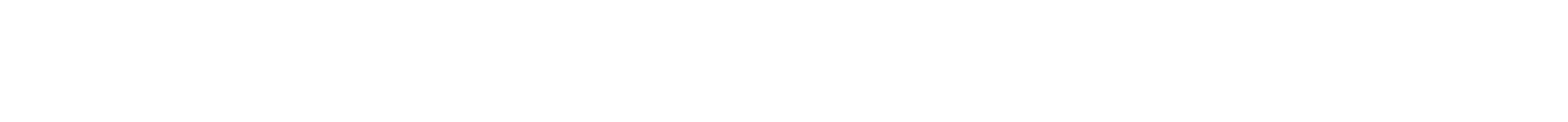 B) POTPORE MALE VRIJEDNOSTI
Najniža vrijednost potpore po prijavitelju 30.000,00 kn
Najviša vrijednost potpore po prijavitelju 500.000,00 kn
Ukupan iznos potpora po Pozivu 12.250.000,00 kn
Mikro, mala i srednja poduzeća – 85%
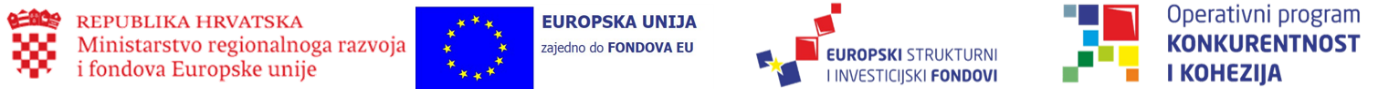 PRIHVATLJIVI PRIJAVITELJI
Prihvatljivi prijavitelj:
mora biti pravna ili fizička osoba koja je mikro, malo ili srednje poduzeće (MSP) 
mora imati osnovanu podružnicu/otvorenu jedinicu na području grada Knina do trenutka plaćanja potpore
mora biti upisan u Upisnik dopunskih djelatnosti (ako je OPG)
mora djelovati samostalno (partnerstvo bilo koje vrste nije prihvatljivo)
Definicija MSP-a (Uredba br. 651/2014  - Prilog I):
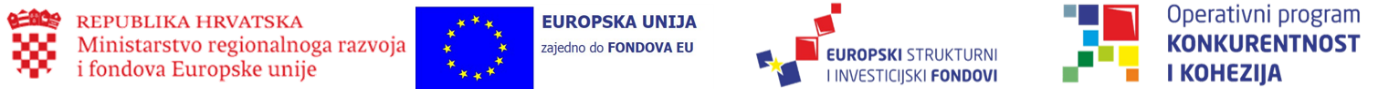 KRITERIJI ZA ISKLJUČENJE
Regionalne i de minimis potpore ne mogu se dodijeliti:
velikim poduzećima
za djelatnosti povezane s izvozom u treće zemlje ili države članice Europske unije
ako se prednost daje uporabi domaćih proizvoda u odnosu na uvezene proizvode
poduzetnicima u sektoru ribarstva i akvakulture
poduzetnicima iz sektora primarne poljoprivredne proizvodnje
poduzetnicima iz sektora prerade i stavljanja na tržište poljoprivrednih proizvoda (ako je iznos potpore fiksno utvrđen na temelju cijene ili količine tih proizvoda kupljenih od primarnih proizvođača, ako su potpore uvjetovane njihovim djelomičnim ili potpunim prenošenjem na primarne proizvođače)
za zatvaranje nekonkurentnih rudnika ugljena
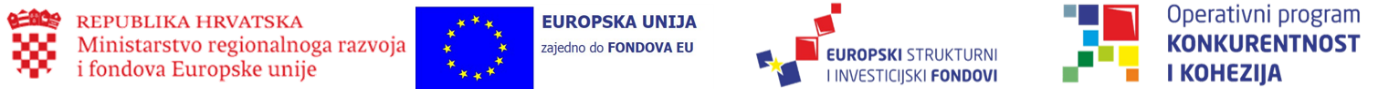 KRITERIJI ZA ISKLJUČENJE
za nabavu vozila za cestovni prijevoz tereta poduzetnicima koji se bave cestovnim prijevozom tereta za najamninu i naknadu 
za ulaganja u djelatnosti kockanja i klađenja, trgovanja ili proizvodnje robe vojne namjene, obrambenih proizvoda i nevojnih ubojitih sredstava, djelatnosti poslovanja nekretninama, financijske djelatnosti i djelatnosti osiguranja
prijavitelju koji je u teškoćama (predstečajni ili stečajni postupak, postupak likvidacije)
ako je prijavitelj ili osoba ovlaštena po zakonu za zastupanje prijavitelja pravomoćno osuđena za kazneno djelo (sudjelovanje u zločinačkoj organizaciji, korupciju, prijevaru, terorizam ili kaznena djela povezana s terorističkim aktivnostima, pranje novca ili financiranje terorizma, dječji rad ili druge oblike trgovanja ljudima)
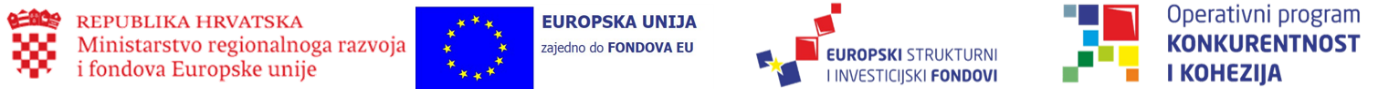 KRITERIJI ZA ISKLJUČENJE
prijavitelju kojem je utvrđeno teško kršenje Ugovora zbog neispunjavanja ugovornih obveza, a koji je bio potpisan u sklopu nekog drugog postupka dodjele bespovratnih sredstava i bio je (su)financiran sredstvima EU odnosno ESI fondova
prijavitelju u slučaju da je prijavitelj ili osobe ovlaštene po zakonu za zastupanje proglašen krivim zbog teškog profesionalnog propusta
prijavitelj koji je u sukobu interesa u predmetnom postupku dodjele bespovratnih sredstava
prijavitelju koji nije izvršio zatraženi povrat ili su u postupku povrata sredstava prethodno dodijeljenih u drugom postupku dodjele bespovratnih sredstava iz bilo kojeg javnog izvora
 prijavitelju koji nije izvršio isplate plaća zaposlenicima, plaćanje doprinosa za financiranje obveznih osiguranja ili plaćanje poreza
prijavitelju kojem su dodijeljene potpore u iznosima koji premašuju pragove
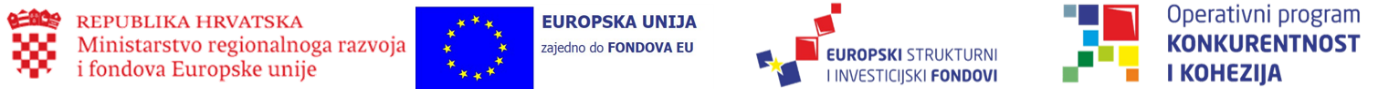 KRITERIJI ZA ISKLJUČENJE
Regionalne potpore se dodatno ne mogu dodijeliti:
za stavljanje u povlašten položaj djelatnosti u sektoru čelika, sektoru ugljena, sektoru brodogradnje ili sektoru umjetnih vlakana
u sektoru prometa te povezanoj infrastrukturi te za proizvodnju i distribuciju energije i za energetsku infrastrukturu
za ulaganja u sektoru djelatnosti trgovine na veliko i na malo
prijaviteljima koji su iskazali negativan EBITDA prema GFI u fiskalnoj godini koja prethodi godini predaje projektne prijave
one koji vode poslovne knjige i evidencije sukladno Zakonu o porezu na dohodak, ukupni godišnji iznos primitaka mora biti veći od ukupnog iznosa izdataka
prijavitelju koji je zatvorio istu ili sličnu djelatnost u Europskom gospodarskom prostoru u razdoblju od dvije godine koje su prethodile prijavi na ovaj Poziv
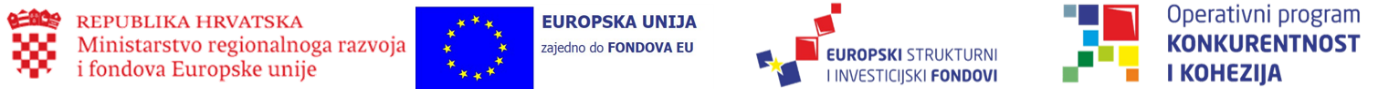 ZAHTJEVI KOJI SE ODNOSE NA SPOSOBNOST  PODUZETNIKA
Odgovarajuće kapaciteti za provedbu projekta - projektni tim (voditelj projekta s najmanje 1 godinom iskustva u vođenju projekata i osoba za računovodstvo, financije i administraciju s najmanje 1 godinom iskustva)
Učinkovita uporaba sredstava u skladu s načelima ekonomičnosti, učinkovitosti i djelotvornosti
Trajnost projekta i projektnih rezultata – tijekom razdoblja od 3 godine od završenog plaćanja (korisniku) rezultati projekta ne podliježu sljedećim situacijama:
Prestanak ili premještanje proizvodne aktivnosti izvan programskog područja
Promjena vlasništva nad predmetom infrastrukture čime se trgovačkom društvu ili javnom tijelu daje neopravdana prednost
Promjene koje utječu na prirodu projekta, ciljeve ili provedbene uvjete 
Tijekom razdoblja od 3 godine od završnog plaćanja (korisniku) mora osigurati:
Održavanje opreme i druge imovine nabavljene tijekom projekta
Trajnost aktivnosti i rezultata
Da ne dođe do bitne izmjene projektnih rezultata uslijed promjene prirode vlasništva dijela infrastrukture ili prestanka proizvodne djelatnosti
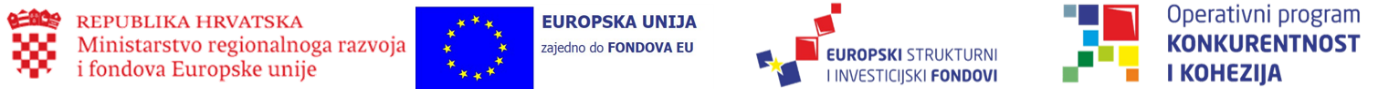 PRIHVATLJIVE KATEGORIJE TROŠKOVA
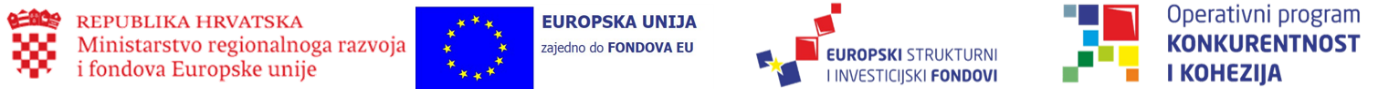 PRIHVATLJIVE KATEGORIJE TROŠKOVA
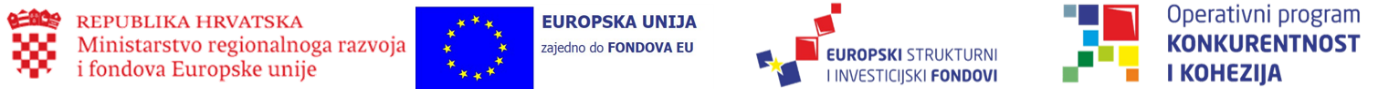 PRIHVATLJIVE KATEGORIJE TROŠKOVA
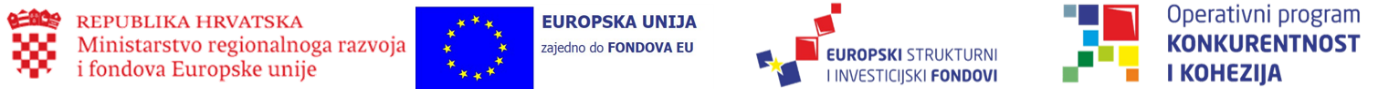 PRIHVATLJIVE KATEGORIJE TROŠKOVA
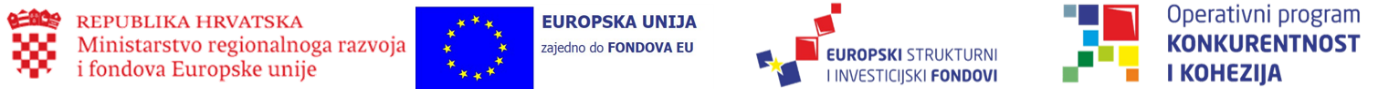 NEPRIHVATLJIVI TROŠKOVI
Nadoknadivi PDV
Kamate na dug
Trošak povezan s ulaganjem radi postizanja smanjenja emisije stakleničkih plinova
Trošak povezan s trgovačkim društvima u poteškoćama
Kupnja ili zakup korištene opreme
Kupnja vozila koja se koriste u svrhu upravljanja projektom
Kupnja vozila za cestovni promet
Otpremnine, doprinosi za dobrovoljna zdravstvena ili mirovinska osiguranja te neoporezivi bonusi za zaposlene
Kazne, financijske globe i troškovi sudskog spora
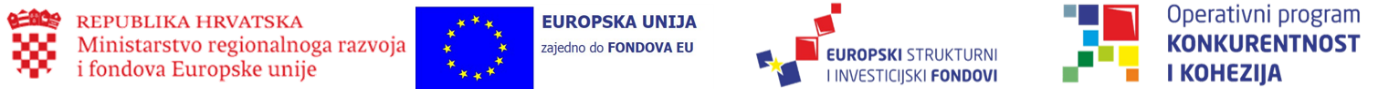 NEPRIHVATLJIVI TROŠKOVI
Operativni troškovi (izuzev troškova upravljanja projektom)
Gubici zbog fluktuacija valutnih tečaja i provizija na valutni tečaj
Plaćanja svih bonusa zaposlenima
Bankovni troškovi za otvaranje i vođenje računa, naknade za financijske transfere i drugi troškovi u potpunosti financijske prirode
Doprinosi u naravi u obliku izvršavanja radova ili osiguravanja robe, usluga, zemljišta i nekretnina za koje nije izvršeno plaćanje
Kupnja ili zakup zgrada/zemljišta
Zakup postrojenja ili strojeva koji nije u obliku financijskog leasinga i koji ne sadržava obvezu korisnika potpore na kupnju imovine nakon isteka ugovora o zakupu
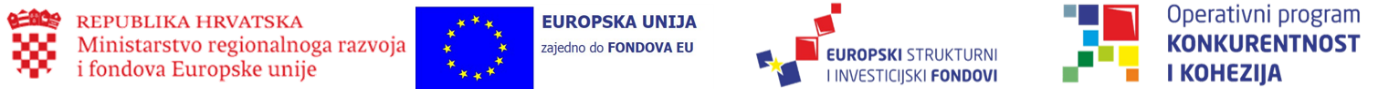 NEPRIHVATLJIVI TROŠKOVI
Nabava repromaterijala
Amortizacija opreme 
Sitni inventar
Troškovi transporta, putni troškovi i troškovi smještaja povezani s nastupom na sajmovima
Izdatak povezan s proizvodnjom, preradom i stavljanjem na tržište duhana  duhanskih proizvoda
Kupnja, obnova, rekonstrukcija, modernizacija objekata za osobnu uporabu/daljnju prodaju
Investicije namijenjene kupnji ili poboljšanju plovila namijenjenih zabavi, jahti i brodova bez profesionalne posade i/ili ponude dnevnih ili dužnih krstarenja
Izdatak povezan s ulaganjem u aerodromsku infrastrukturu
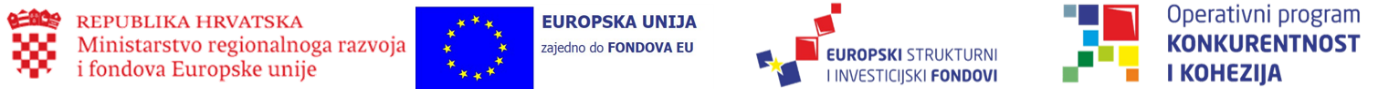 OBAVEZNA DOKUMENTACIJA
Obrazac 1. Prijavni obrazac 
Obrazac 2. Izjava o korištenim potporama
Obrazac 3. Izjava prijavitelja
Obrazac 4. Skupna izjava
Obrazac 5. Infrastrukturna komponenta projekta (ako je primjenjivo)
Potvrda porezne uprave u izvorniku (ne starija od 30 dana od datuma predaje projektne prijave)
Dokument temeljem kojeg se utvrđuje iznos bruto plaće (ako je primjenjivo)
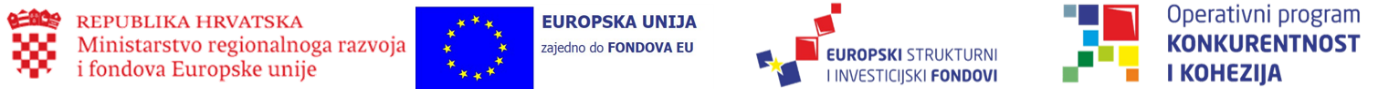 OBAVEZNA DOKUMENTACIJA
Platne liste (IP1 obrazac) – potvrde o isplati i pripadajuće specifikacije plaćenih doprinosa, specifikacija isplate plaće za banku u slučaju da se neto plaće isplaćuju zbirno za više zaposlenika, popis neto isplata prema banci za razdoblje od 12 mjeseci koji prethode projektnom prijedlogu (ako se prijavljuje trošak plaća postojećeg osoblja prijavitelja za upravljanje projektom)
Obrazac JOPPD (stranica A i B) za 12 mjeseci koji prethode mjesecu podnošenja projektnog prijedloga ili važeći jednakovrijedni dokumenti koje je izdalo nadležno tijelo u državi sjedišta prijavitelja (ako se prijavljuje trošak plaća postojećeg osoblja prijavitelja za upravljanje projektom)
Izvod iz sudskog, obrtnog ili drugog odgovarajućeg registra 
Izvod iz Upisnika dopunskih djelatnosti (ako je prijavitelj OPG)
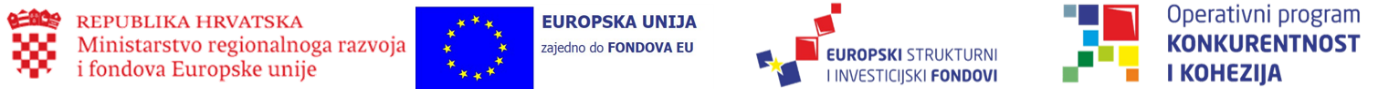 OBAVEZNA DOKUMENTACIJA
GFI-POD za godinu koja prethodi godini podnošenja projektnog prijedloga ili važeći jednakovrijedni dokumenti koje je izdalo nadležno tijelo u državi sjedišta prijavitelja – za obveznike poreza (nije primjenjivo za poduzeća osnovana u godini predaje projektnog prijedloga)
DOH koji uključuje pregled poslovnih primitaka i izdataka i popis dugotrajne imovine ili važeći jednakovrijedni dokumenti koje je izdalo nadležno tijelo u državi sjedišta prijavitelja - za obveznike poreza na dohodak (nije primjenjivo za poduzeća osnovana u godini predaje projektnog prijedloga)
Obrazac JOPPD za 12 mjeseci za godinu koja prethodi godini podnošenja projektnog prijedloga ili važeći jednakovrijedni dokumenti koje je izdalo nadležno tijelo u državi sjedišta prijavitelja (kao dokaz broja zaposlenih) – za obveznike poreza na dohodak (nije primjenjivo za poduzeća osnovana u godini predaje projektnog prijedloga)
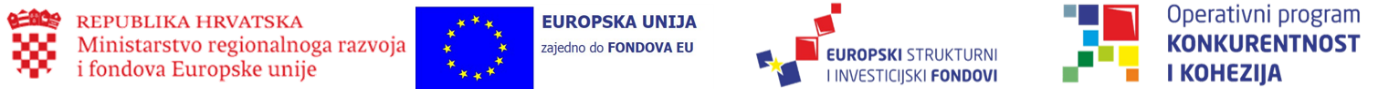 PODNOŠENJE PROJEKTNOG PRIJEDLOGA
KADA?
KAKO ?
PITANJA I 
ODGOVORI
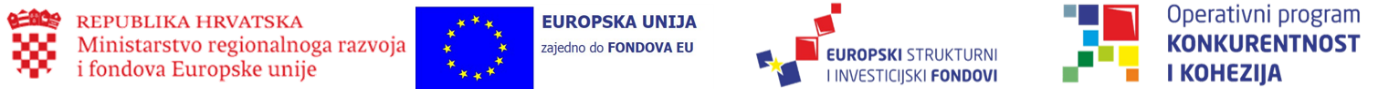 POSTUPAK DODJELE
Faza zaprimanja i registracije automatski putem sustava eFondovi
Trajanje postupka: 120 dana
Obavijest prijaviteljima: 5 radnih dana od dana donošenja odluke u pojedinoj fazi dodjele
Obavijest prijaviteljima pisanim putem
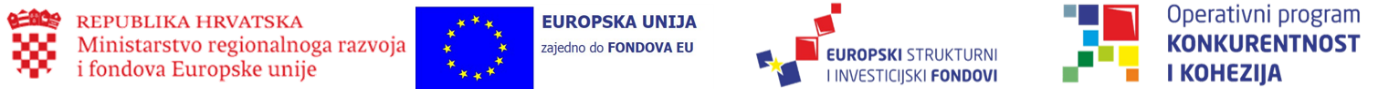 UGOVARANJE
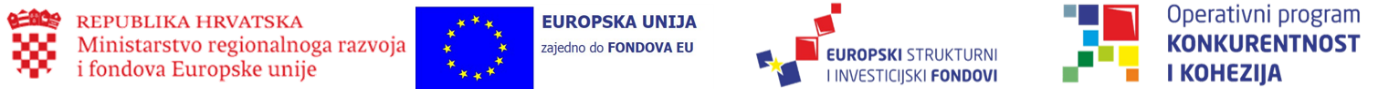 PROVEDBA PROJEKTA
Razdoblje provedbe projekta:
podrazumijeva datum početka i predviđenog završetka provedbe projekta
Početak provedbe projekta:
projekt ne smije započeti prije predaje projektne prijave (zakonski obvezujuća obveza za naručivanje opreme ili bilo koja druga obveza koja ulaganja čini neopozivim)
Završetak provedbe projekta:
projekt ne smije završiti prije potpisa Ugovora
Inicijalno trajanje razdoblja provedbe projekta: 
najviše 24 mjeseca od dana kada počinje provedba
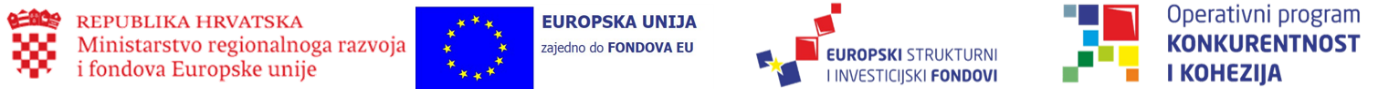 NABAVA
Korisnik se mora pridržavati postupaka nabave utvrđenih u dokumentaciji Poziva te Općim i Posebnim uvjetima Ugovora.
Obveznik zakona o javnoj nabavi: 
na postupke nabave u okviru projekta primjenjuje Zakon o javnoj nabavi (NN br. 120/16)
Korisnik koji nije obveznik zakona o javnoj nabavi:
na postupke nabave u okviru projekta primjenjuje Prilog 3. Postupci nabave za osobe koje nisu obveznici Zakona o javnoj nabavi koji je sastavni dio Posebnih uvjeta Ugovora
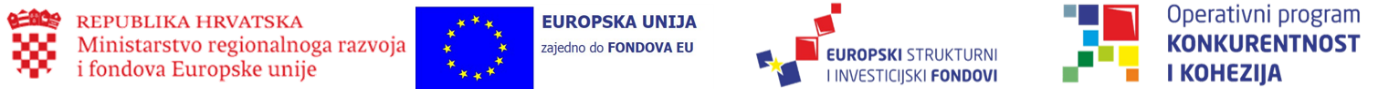 POSTUPCI NABAVE ZA OSOBE KOJE NISU OBVEZNICI ZAKONA O JAVNOJ NABAVI
Primjenjuju se opća načela nabave (racionalno i efikasno trošenje javnih sredstava, slobodno kretanje roba i usluga, sloboda poslovnog nastana, transparentnost, jednako postupanje, uzajamno priznavanje, zaštita tržišnog natjecanja, razmjernost…)
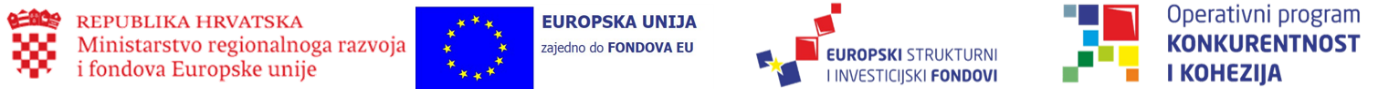 OPIS POSTUPKA JAVNE NABAVE ZA NOJN
Direktna pogodba → NOJN izdaje narudžbenicu gospodarskom subjektu po vlastitom izboru
Ugovor o nabavi temeljem jedne ponude → slanje poziva na dostavu ponude jednom gospodarskom subjektu. Prije početka navedenog postupka NOJN je obvezan istražiti relevantno tržište za predmet nabave pretraživanjem interneta ili slanjem upita za ponudu određenom broju (najmanje tri)  neovisna gospodarska subjekta (koji nisu povezani), a prema mišljenju NOJN-a mogu izvršiti predmet nabave. 
Obavijest o nabavi (OoN) → 
OoN i dokumentacija za nadmetanje se objavljuju na internetskoj stranici strukturnifondovi.hr
Kriterij za odabir ponude: najniža cijena ili ekonomski najpovoljnija (najbolja vrijednost za novac, na temelju kvalitete, cijene, tehničkih prednosti, funkcionalnih značajki, ekoloških karakteristika, operativnih troškova, datuma isporuke, ili slično)
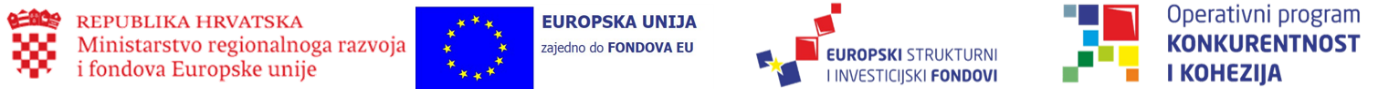 PROVJERE PROVEDBE PROJEKTA
MRRFEU/SAFU prate postiže li projekt utvrđene ciljeve i rezultate
SAFU odgovoran provjeravati provodi li se projekt u skladu s Ugovorom
MRRFEU/SAFU mogu od korisnika zahtijevati dostavu redovnih ili ad hoc izvješća o:
 provedbi projekta
 ostvarivanju pokazatelja
 horizontalnim pitanjima
 drugim informacijama potrebnim za izvještavanje ili provedbu i vrednovanje OPKK-a
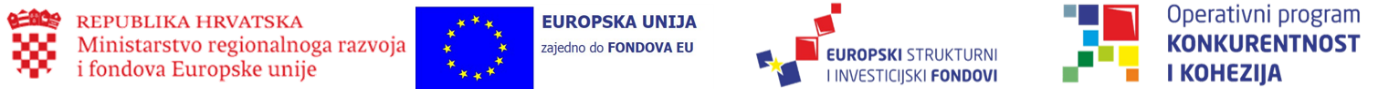 PROVJERE PROVEDBE PROJEKTA
Provjere provedbe projekta uključuju:
 pregled plana nabave
 provjera ispravnosti Zahtjeva za nadoknadom sredstava
 provjera dokaza o izvršenim plaćanjima i odgovarajućeg revizijskog traga
 provjera statusa provedbe projekta
 provjera usklađenosti s pravilima o državnim potporama
 provjera usklađenosti s pravilima o održivom razvoju, jednakim mogućnostima i nediskriminaciji
 provjera poštivanja pravila EK-a i nacionalnih pravila o informiranju i vidljivosti
 provjera na licu mjesta
 financijsko zaključenje projekta
 provjera projekta nakon dovršetka njegove provedbe
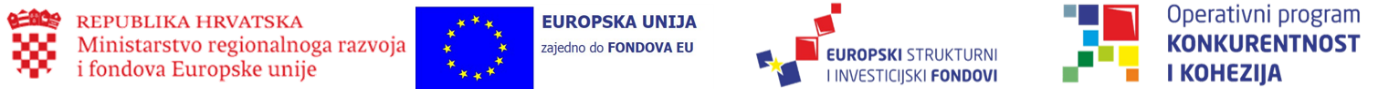 ZAHTJEV ZA PREDUJMOM, NADOKNADOM SREDSTAVA / POVRAT SREDSTAVA
Isplata prihvatljivih izdataka iz bespovratnih sredstava:
metodom nadoknade i metodom plaćanja
Predujam:
jednokratno/višekratno, najviše do 40% odobrenih bespovratnih sredstava po projektu
uvjet za isplatu predujma: zadužnica na iznos predujma
Razlozi i osnove za pokretanje postupka povrata sredstava:
utvrđene nepravilnosti vezani uz dodijeljena bespovratna sredstva
povrat nenamjenskog i nepravovremeno korištenog predujma
raskid Ugovora
korisniku isplaćen nepripadajući iznos bespovratnih sredstava
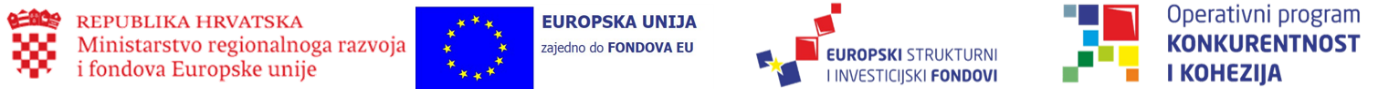 REVIZIJA PROJEKTAINFORMIRANJE I VIDLJIVOST
Revizija projekta
Za sve projekte čiji ukupno prihvatljivi troškovi premašuju 1.500.000,00 kn uz Završno izvješće predaje se i revizorsko izvješće neovisnog ovlaštenog revizora

Informiranje i vidljivost 
Korisnik je dužan objaviti činjenicu da EU sufinancira projekt i da se projekt provodi u sklopu OPKK sufinanciranog od strane EFRR
SAFU će osigurati potporu korisnicima vezano uz ispunjavanje zahtjeva vezanih uz informiranje i vidljivost
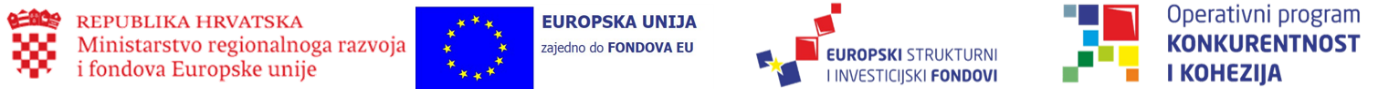 HVALA NA POZORNOSTI!
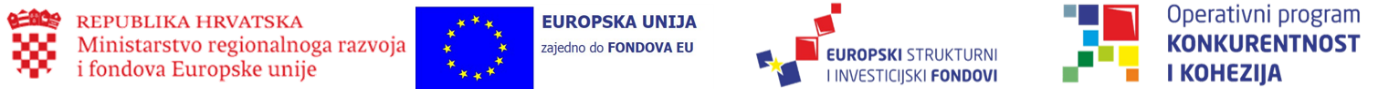